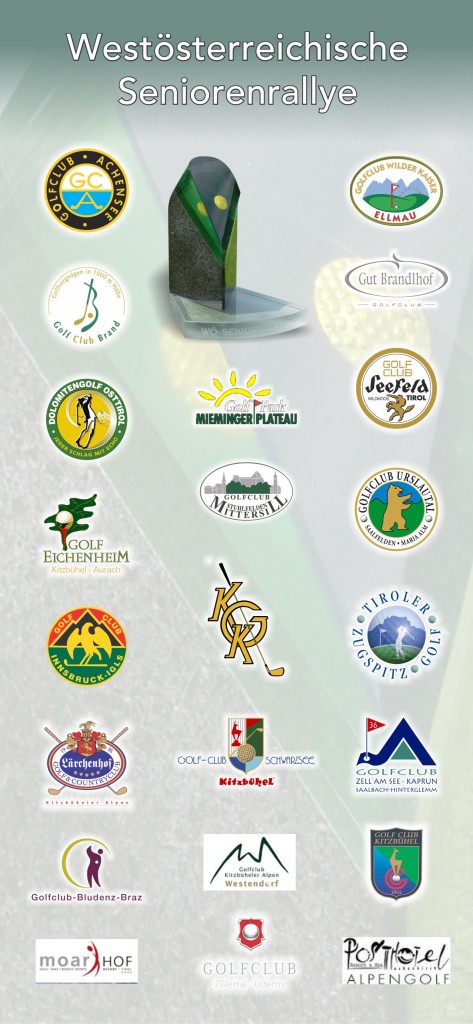 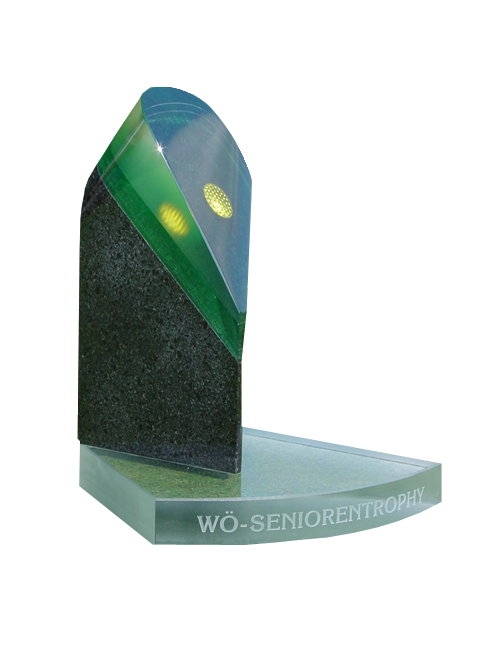 WOESR – 2021              	      Abschlussabend
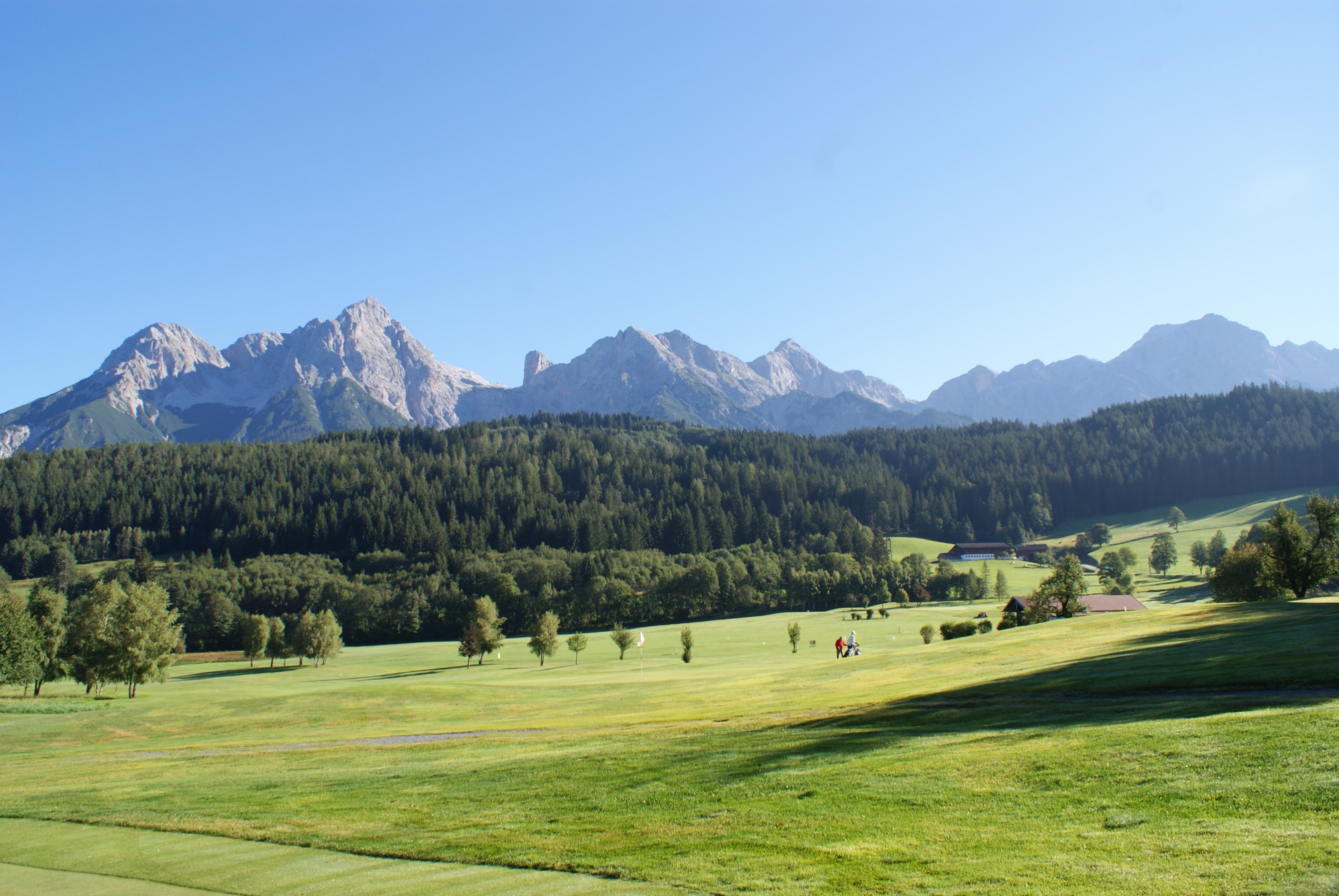 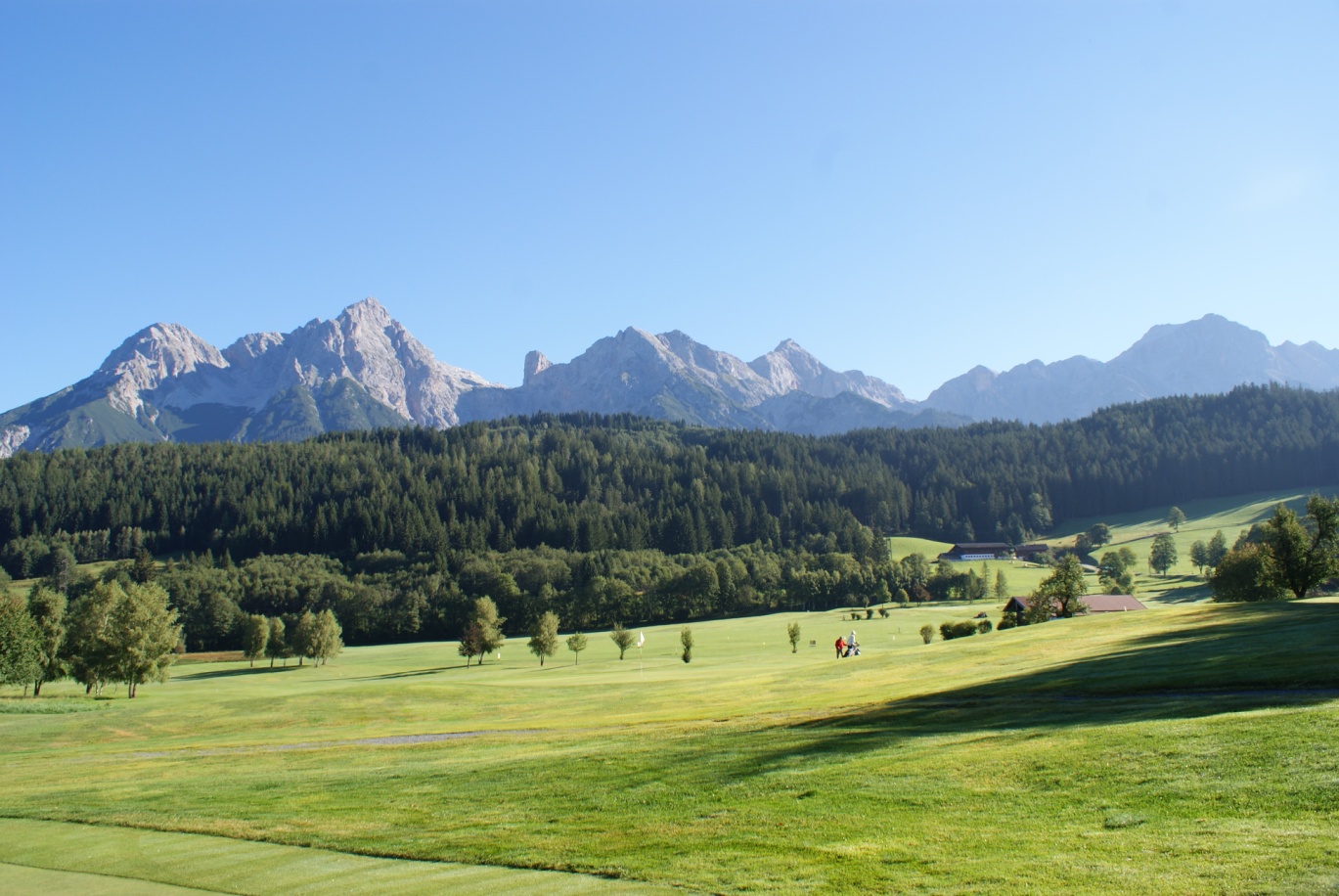 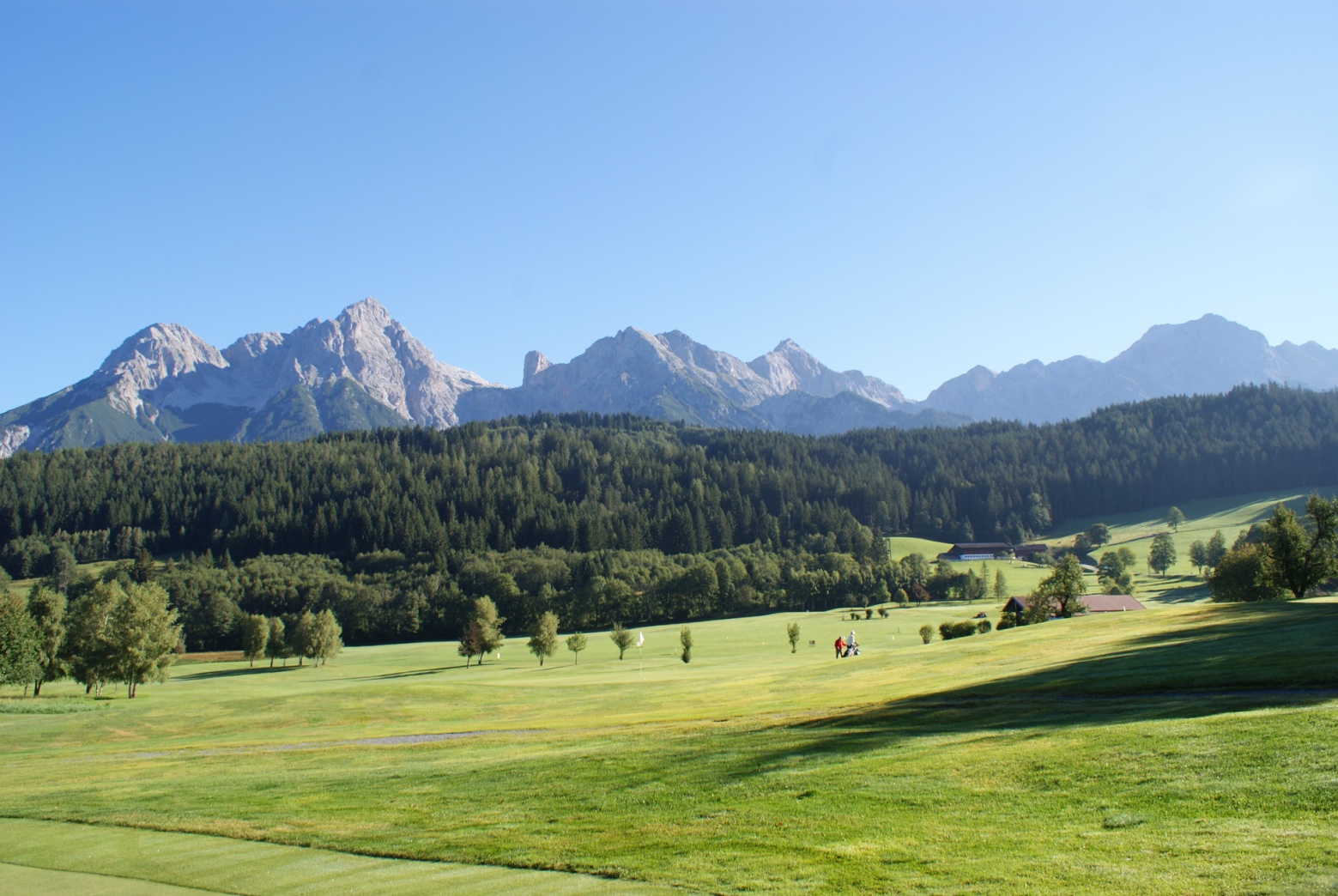 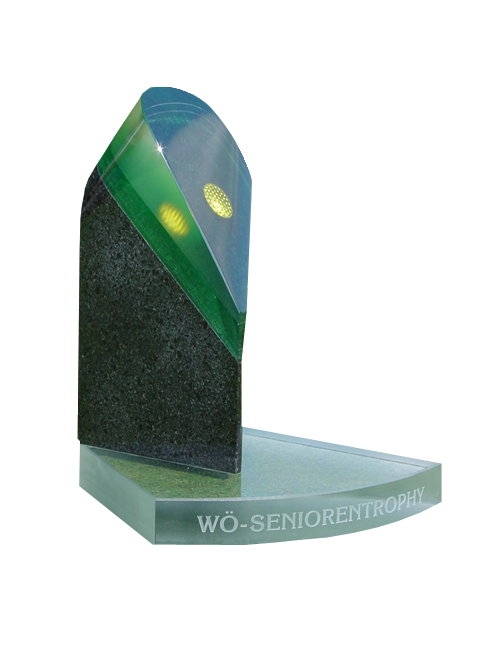 Herzlich willkommen zum Abschlussabend der WOESR 2021
Das Programm für den Abend
Begrüßung der Teilnehmer      
Vorspeise
Preisverteilung: 	Chapman Vierer
HAUPTSPEISE
Preisverteilung:  	
Die drei Clubnettobesten 
Preisverteilung:  Brutto- Netto- Einzelsieger Altersgruppen und Gesamt
NACHTISCH  
Die Mannschaftswertungen - Trophy  2021
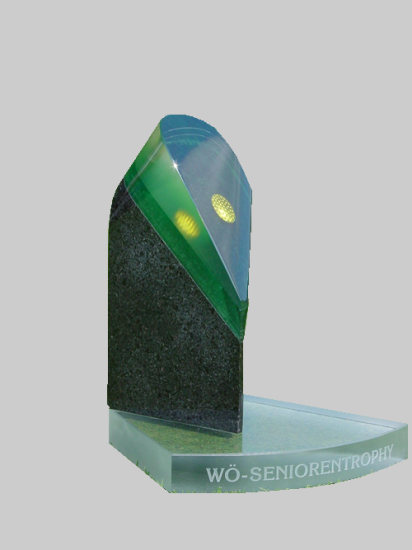 PreisverteilungDie drei besten Clubnettospieler
Die drei besten Clubnettospieler
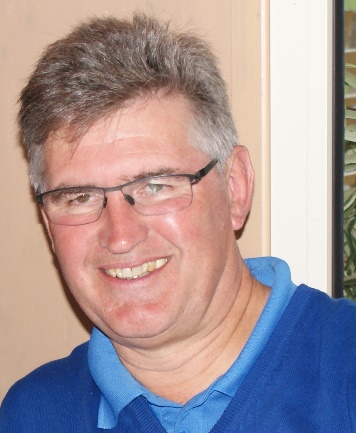 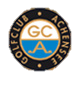 1. Laucher Anton 			        248 Punkte
2. Baumgartner Franz			  245 Punkte
3. Wieser Robert		       	  239 Punkte
Die drei besten Clubnettospieler
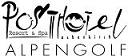 OHNE WERTUNG
Die drei besten Clubnettospieler
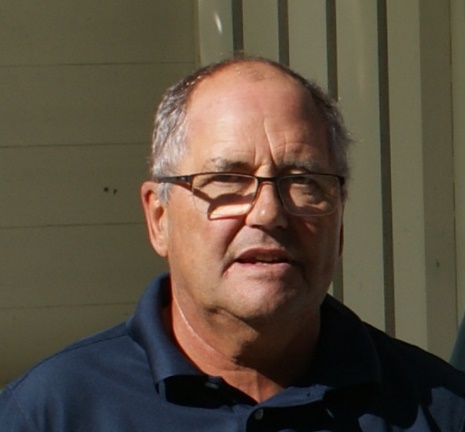 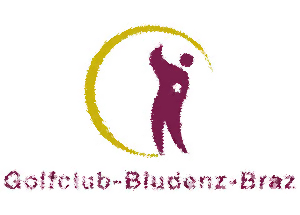 Peter Reinhard      221 Punkte
Die drei besten Clubnettospieler
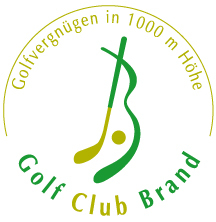 Ohne Wertung
Die drei besten Clubnettospieler
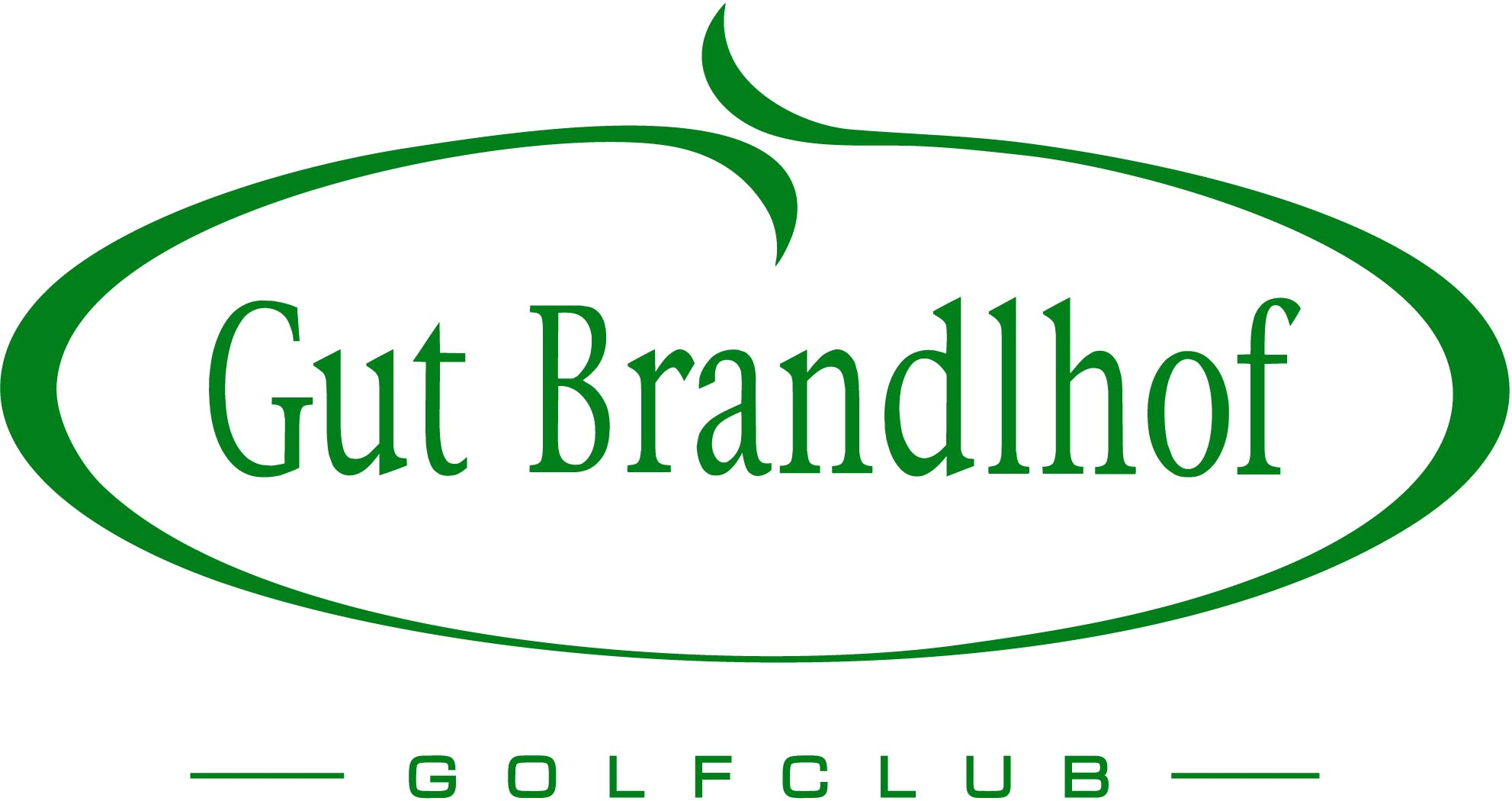 OHNE WERTUNG
Die drei besten Clubnettospieler
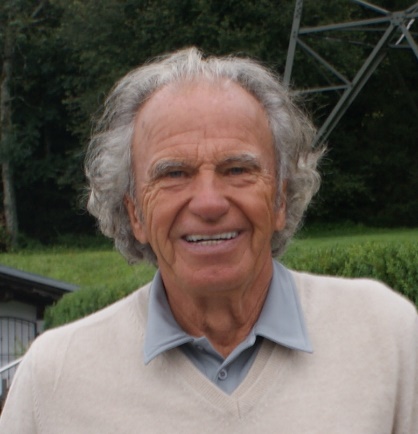 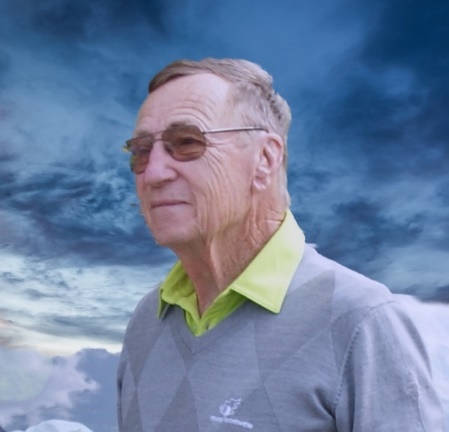 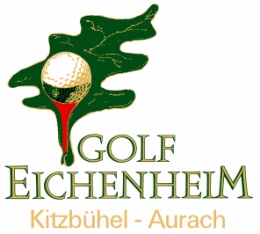 1. Rudi Hinterholzer  257  Punkte
2. Ehrlich Horst 	        250  Punkte
3. Josef Eberl            243   Punkte
Die drei besten Clubnettospieler
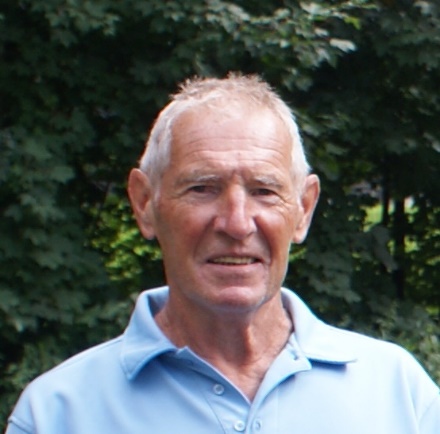 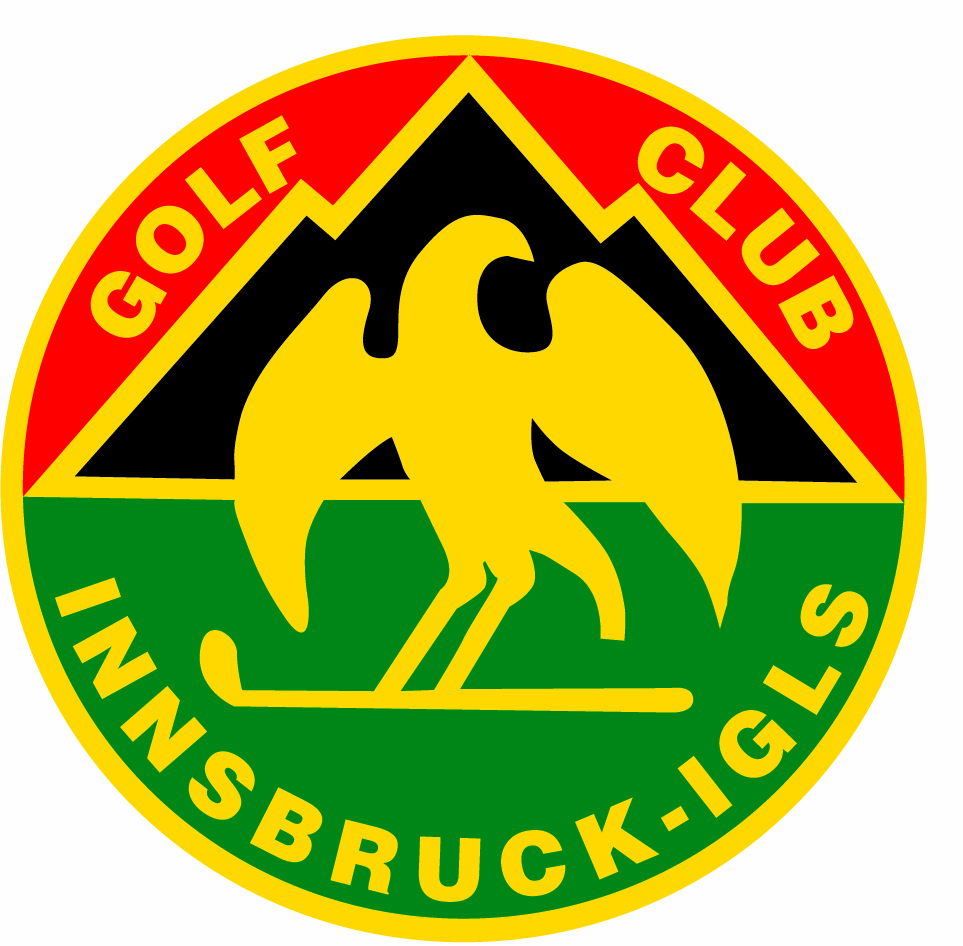 1. Leb Helmut		           228 Punkte
2. 	Egg Bernd                  226 Punkte
3. Kröss Reinhard		   224 Punkte
Die drei besten Clubnettospieler
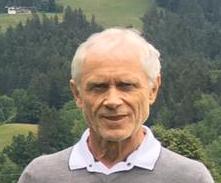 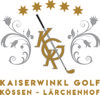 Hauer Günther 	    249 Punkte
Koller Bernhard		239 Punkte
Senn Hannes			202 Punkte
Die drei besten Clubnettospieler
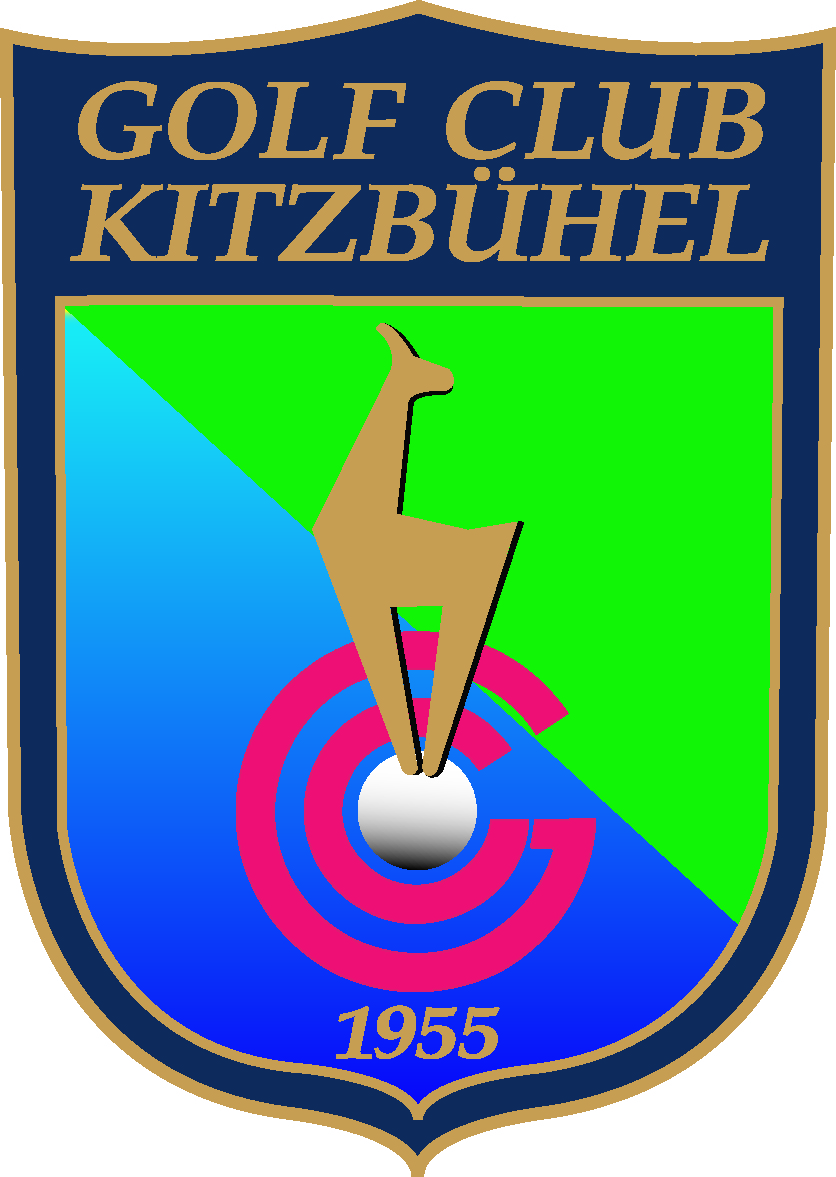 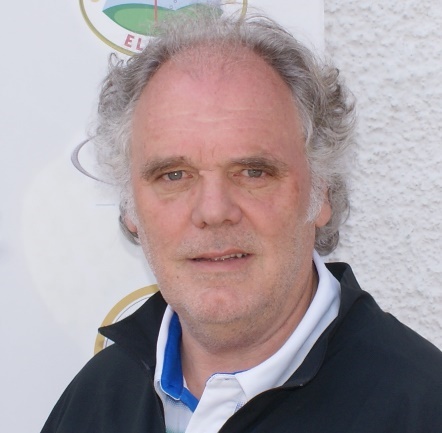 Hermann Vötter 	257 Punkte
Wurzrainer Walter 226 Punkte
Die drei besten Clubnettospieler
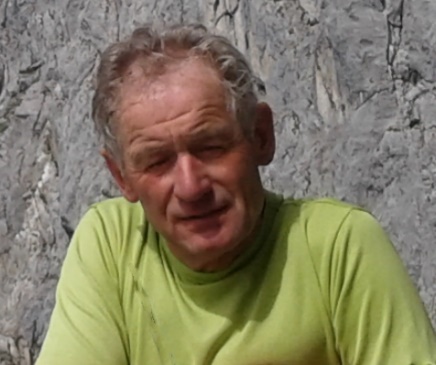 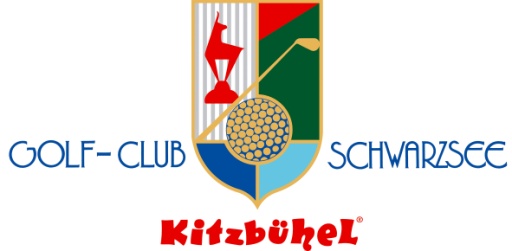 Pölzelbauer Hans 206 Punkte
Die drei besten Clubnettospieler
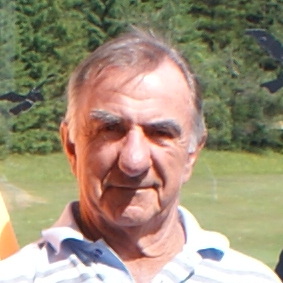 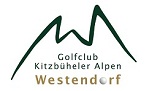 Binder Othmar            256 Punkte
Margreiter Werner	     253 Punkte
Fuchs Hans                  248 Punkte
Die drei besten Clubnettospieler
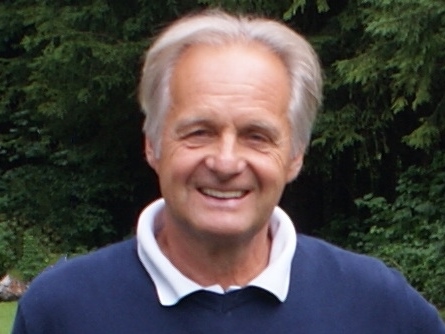 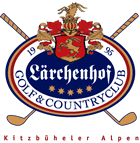 Wöll Peter			 250 Punkte
1.  Simon Lackner 		 246 Punkte
2. 	Bardwell Robert       215 Punkte
Die drei besten Clubnettospieler
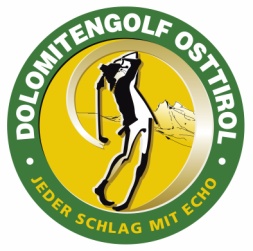 Ohne Wertung
Die drei besten Clubnettospieler
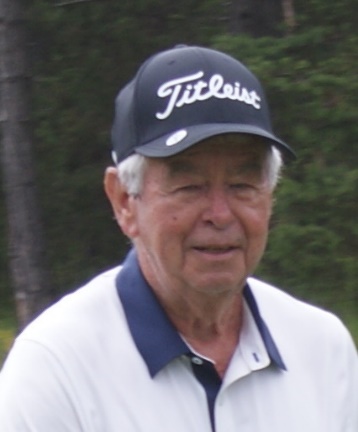 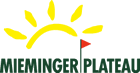 Royc Raimund		          249 Punkte
Gerhold Rudolf			  236 Punkte
2.  Lechner Peter               227 Punkte
Die drei besten Clubnettospieler
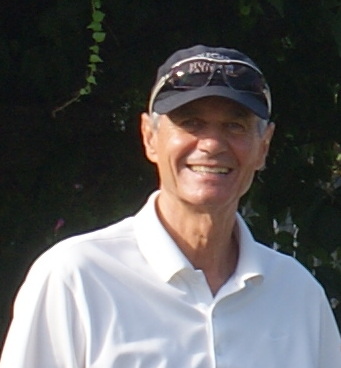 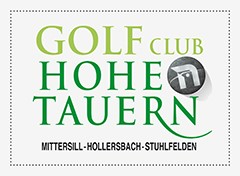 Schermann Werner		231 Punkte
Walser Peter	  			202 Punkte
Noichl Andreas			194 Punkte
Die drei besten Clubnettospieler
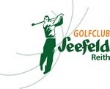 Ohne Wertung
Die drei besten Clubnettospieler
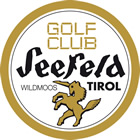 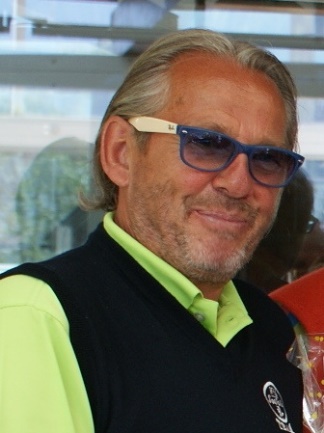 Peter Haid 			         251 Punkte 
Jaud Franz                   244 Punkte 
Aichner Hans Karl 	     240 Punkte
Die drei besten Clubnettospieler
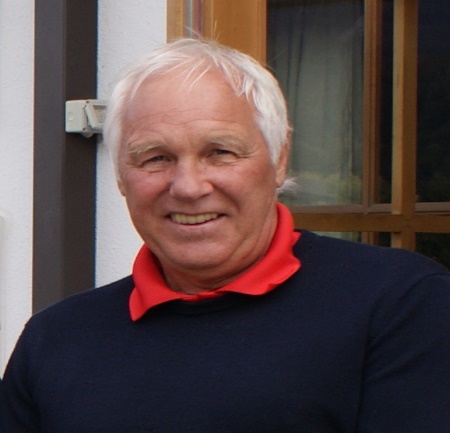 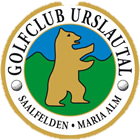 Reichkendler Hermann          246  Punkte
Höck Leonhard 		              238  Punkte
Die drei besten Clubnettospieler
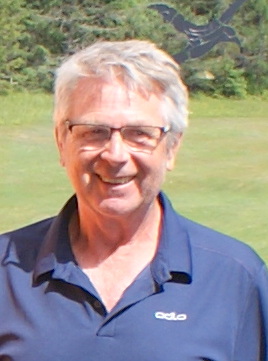 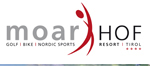 Hild Manfred                    225 Punkte
Sauer Reinhold		         212 Punkte
Stix Robert	 	              204 Punkte
Die drei besten Clubnettospieler
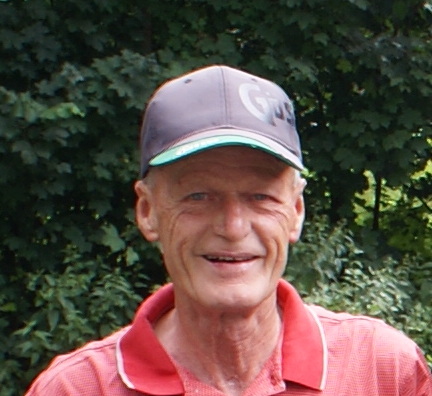 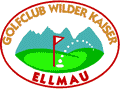 Fuchs Leonhard 		     	235 Punkte
Kern Hermann			         230 Punkte
Payr Josef                        226 Punkte
Die drei besten Clubnettospieler
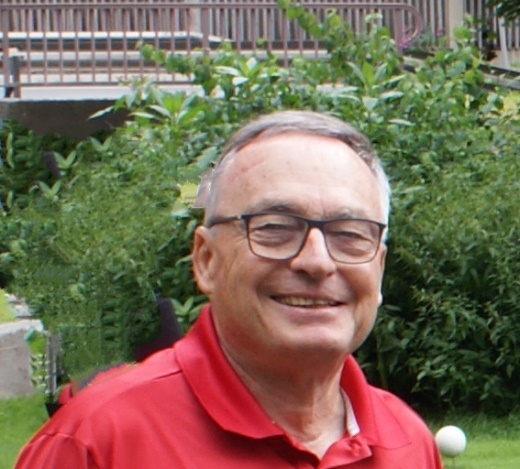 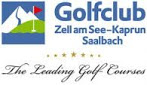 Mayer Helmuth                251 Punkte  
Dorrer Fritz                     232 Punkte
Die drei besten Clubnettospieler
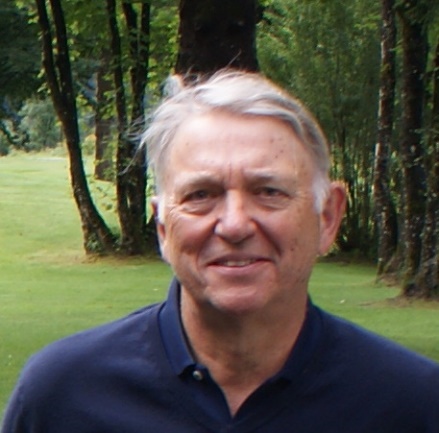 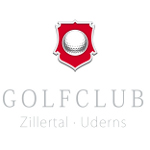 Adams David	                        243 Punkte
Fankhauser Josef                    234 Punkte
3. Hartl Franz  						   233  Punkte
Die drei besten Clubnettospieler
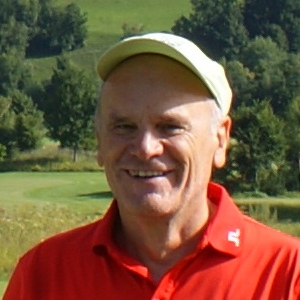 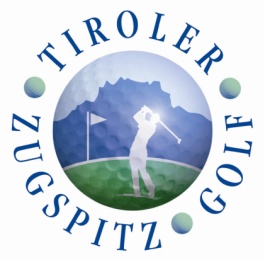 Stricker Alfred 	    			231 Punkte
Wacker Johann	                    224 Punkte
2.  Hofherr Rigobert 				224 Punkte
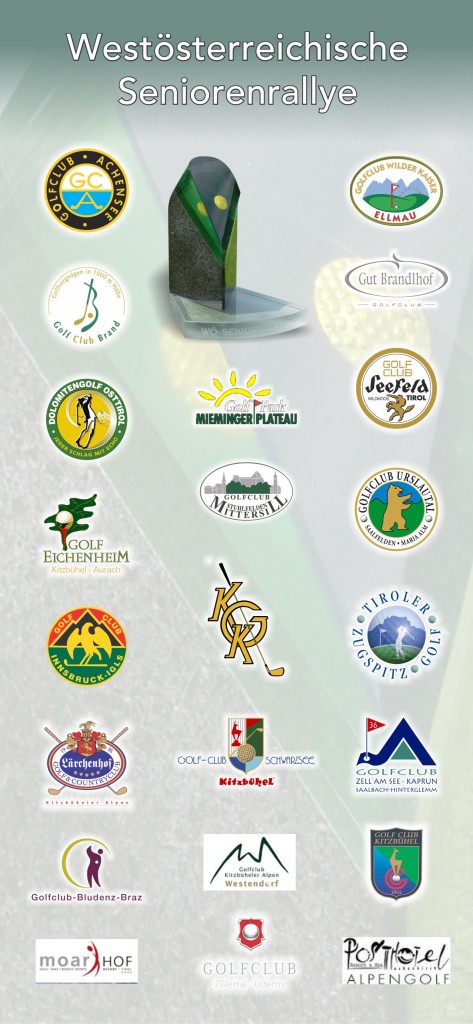 Die besten Nettospieler pro Gruppe
Die zwei besten Nettospieler		der Gruppe 50 - 59
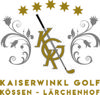 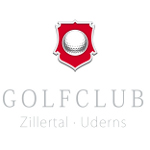 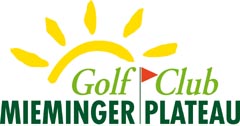 KOLLER BERNHARD	      GC. KAISERWINKL			239 PUNKTE
Hartl Franz 				GC. Zillertal Uderns            233 PUNKTE
Lechner Peter		      GC. Mieminger Plateau		227 PUNKTE
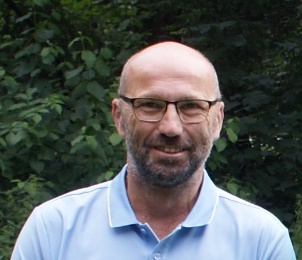 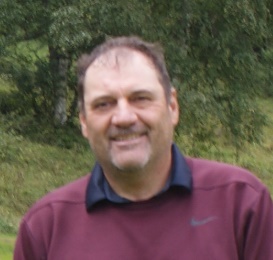 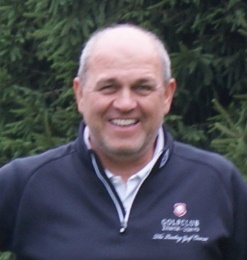 Die drei besten Nettospieler		der Gruppe 60 - 69
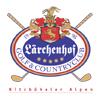 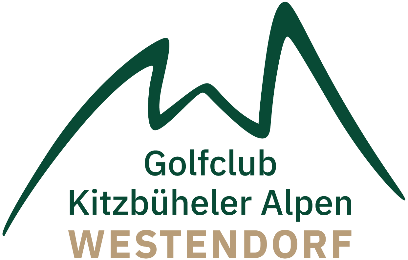 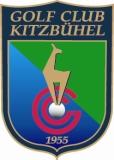 Vötter Hermann 	GC. Kitzbühel		       257 Punkte
2.	Margreiter Werner  GC. Kitzbüheler Alpen     253 Punkte
3.  Wöll Peter		        GCC. Lärchenhof         250 Punkte
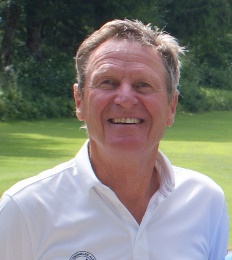 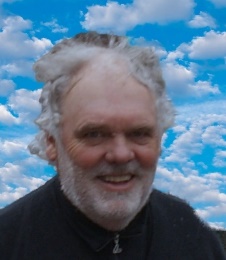 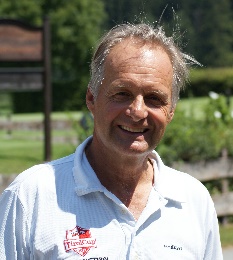 Die drei besten Nettospieler         der Gruppe 70 – 79
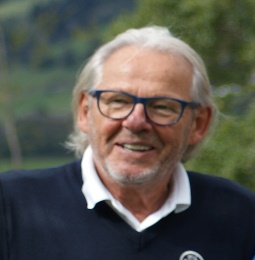 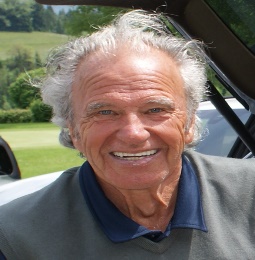 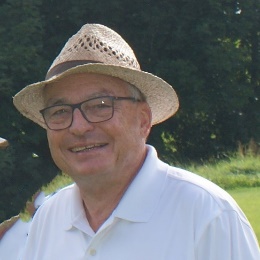 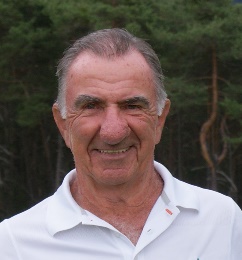 Hinterholzer Rudi    GC. Eichenheim	257 Punkte
Binder Othmar   GC. Kitzbüheler Alpen  256 Punkte 
T3. Mayer Helmuth    GC. Zell am See Kaprun 251 Punkt
T3. Haid Peter            GC. Seefeld Wildmoos    251 Punkte
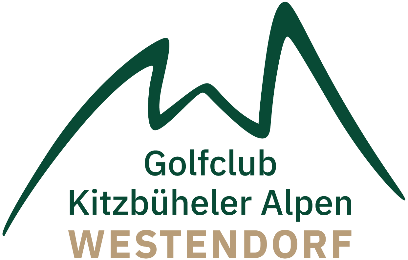 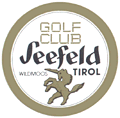 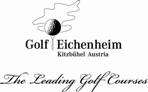 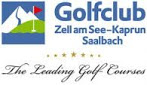 Die besten Nettospieler   MOS Gruppe 80+
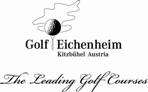 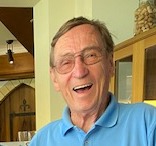 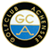 Ehrlich Horst			      GC. Eichenheim                     250 Punkte
Fuchs Hans                         GC. Kitzbüheler Alpen           248 Punkte
Baumgartner Franz           GLC. Achensee                        245 Punkte
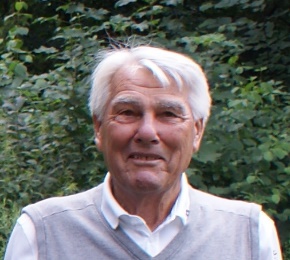 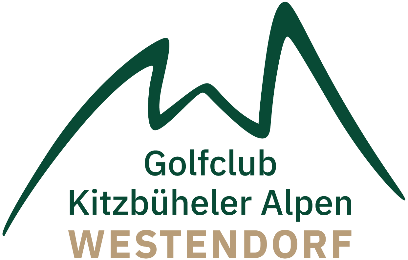 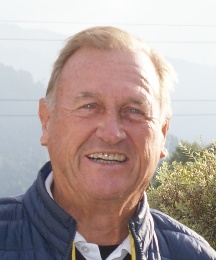 Die vier besten Gesamt-Bruttospieler 2021
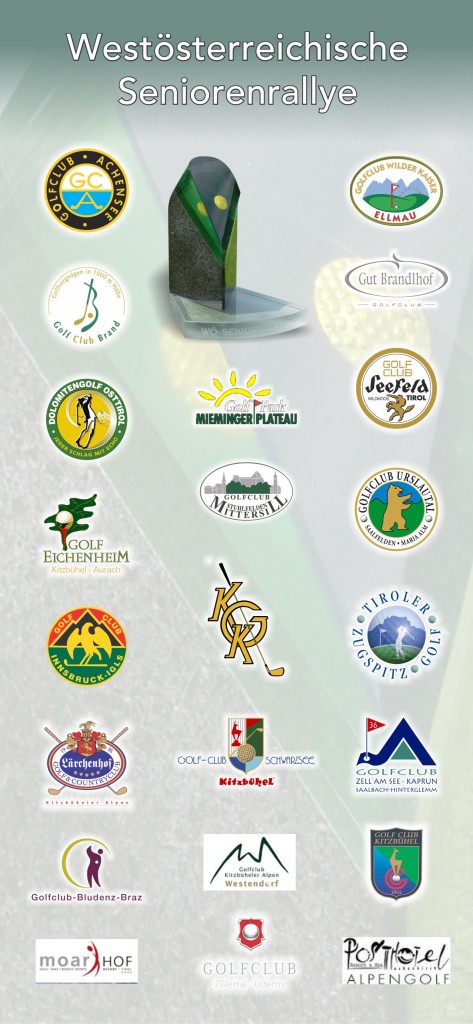 Einzelwertung Brutto Senioren 2021
1. WÖLL PETER			GCC. LÄRCHENHOF          244 Punkte
2. Höck Leonhard              GC.Urslautal                    204 Punkte
3. Vötter Hermann		GC. Kitzbühel		      201 Punkte
4. Eberl Josef	              GC. Eichenheim               196 Punkte
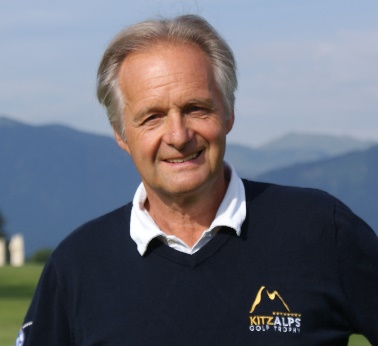 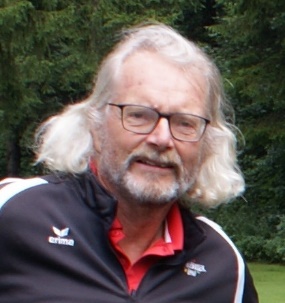 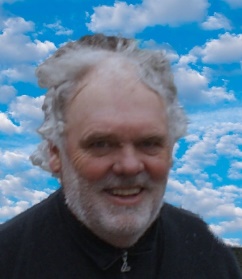 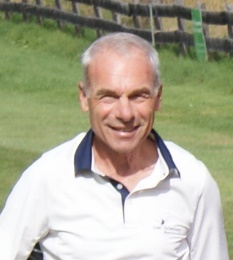 Einzelwertung Brutto Masters 2021
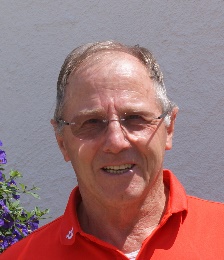 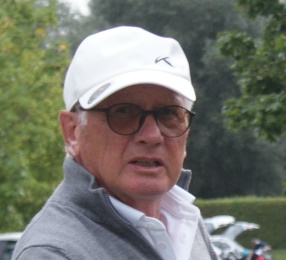 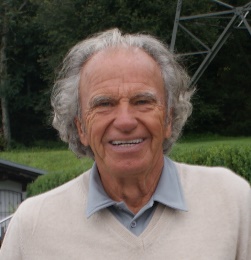 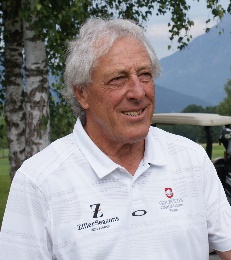 1. Lackner Simon			GCC. LÄRCHENHOF         242 Punkte
2. Hinterholzer Rudi            GC. Eichenheim              204 Punkte
3. Auer Hansjörg		      GC. Kitzbüheler Alpen     188 Punkte
4. Fankhauser Josef             GC. Zillertal                   186 Punkte
Einzelwertung Netto nach Alter 
80+Jahre
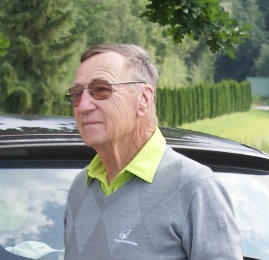 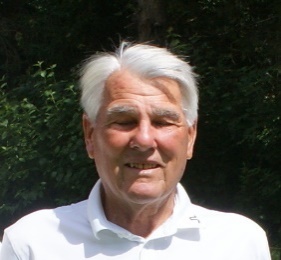 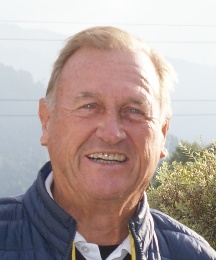 1. Ehrlich Horst           GC. Eichenheim      250 Punkte
2. Fuchs Hans	 GC. Kitzbüheler Alpen 	248 Punkte
3. Baumgartner Franz   GLC. Achensee       245 Punkte
Mannschaftswertungen Netto 2021
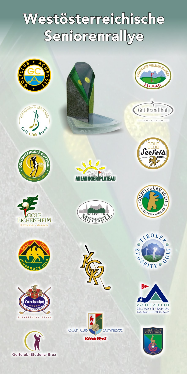 Mannschaftswertungen Netto 2021
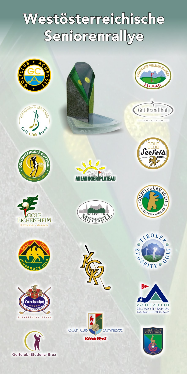 Mannschaftswertungen Netto 2021Die ersten drei PreisträgerBrutto vor Netto
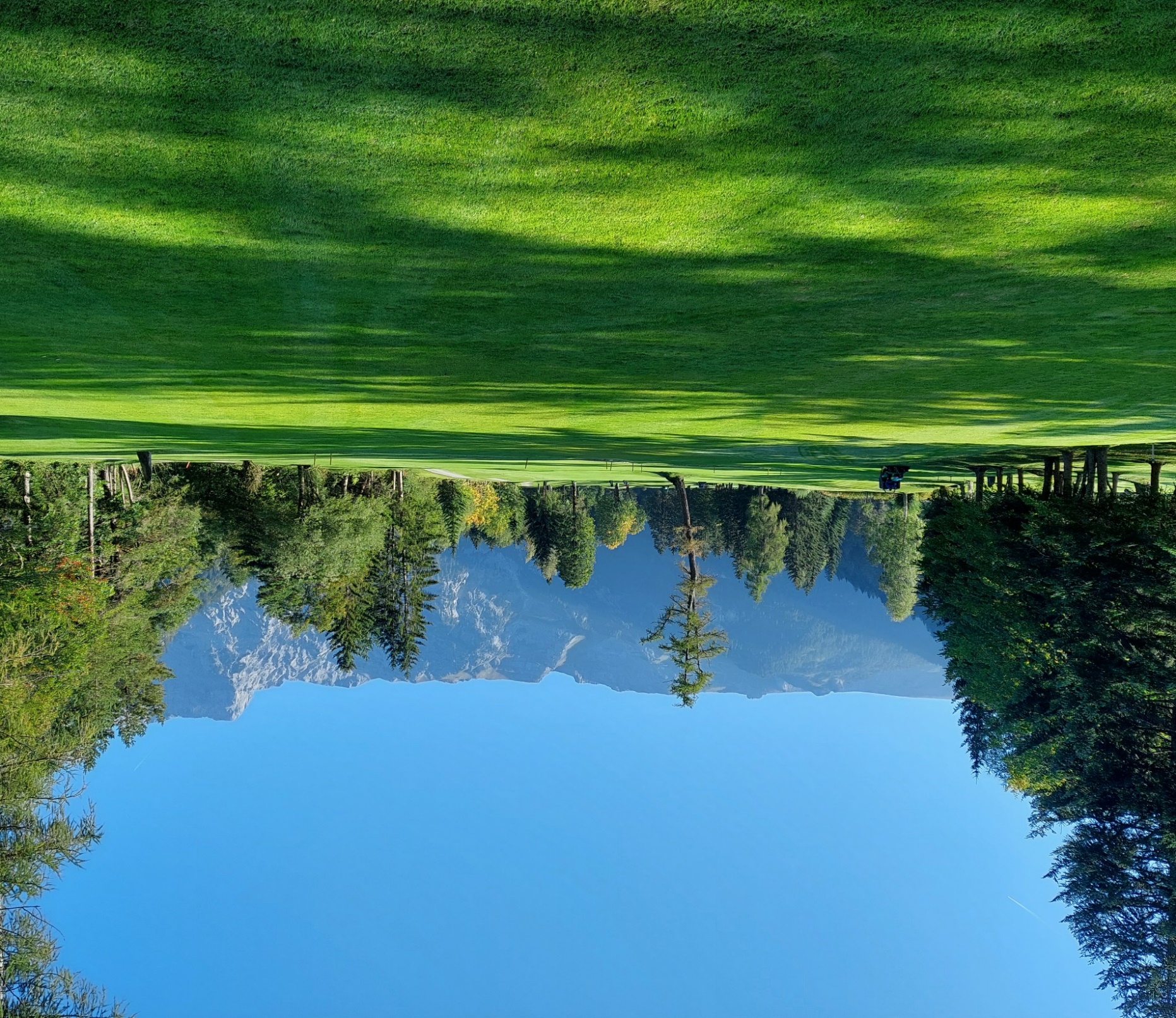 Mannschaftswertungen Netto 2021      3.Platz
Golf-& Landclub Achensee
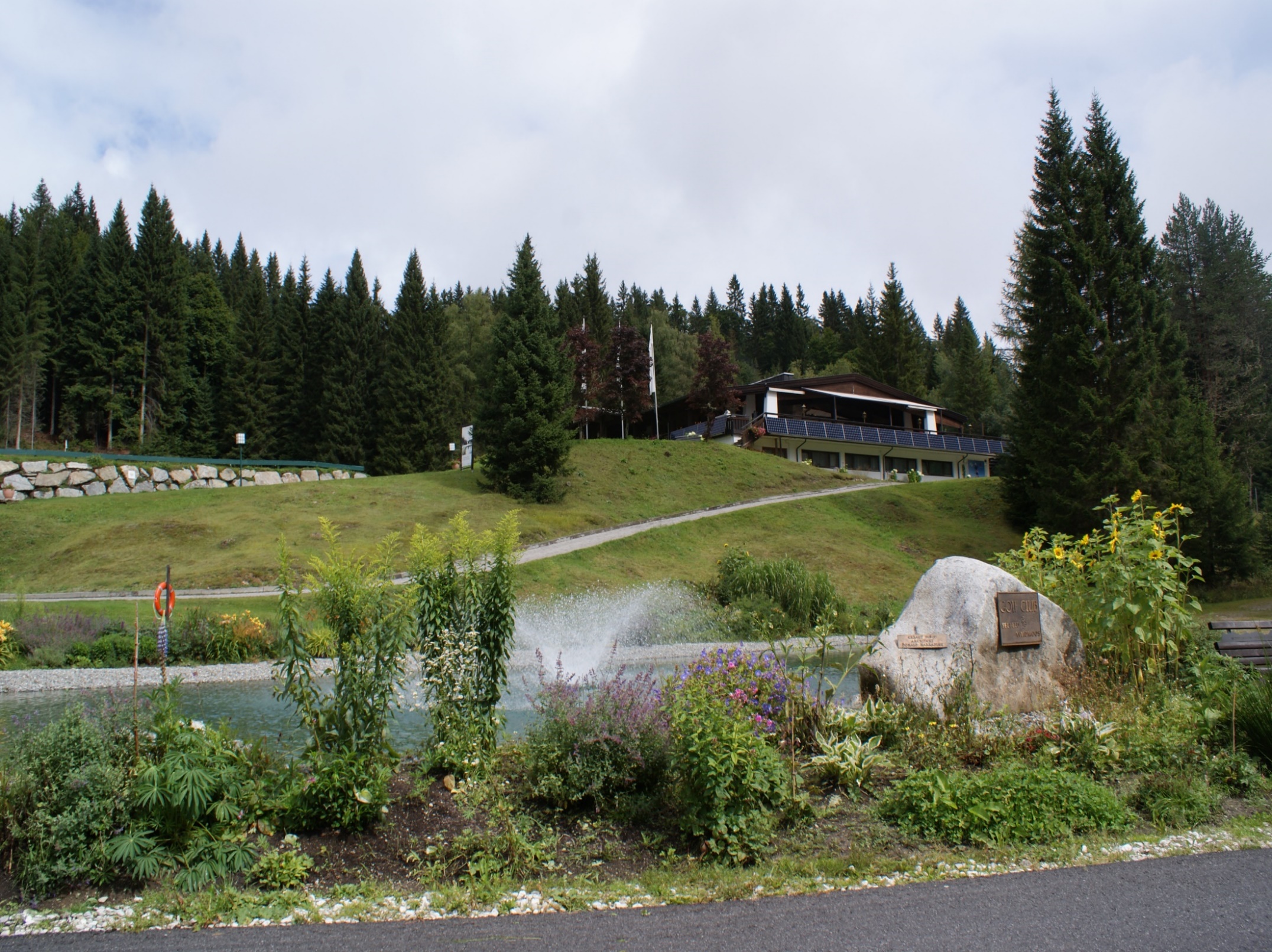 Mannschaftswertungen Netto 2021      2.PlatzGC. Seefeld Wildmoos
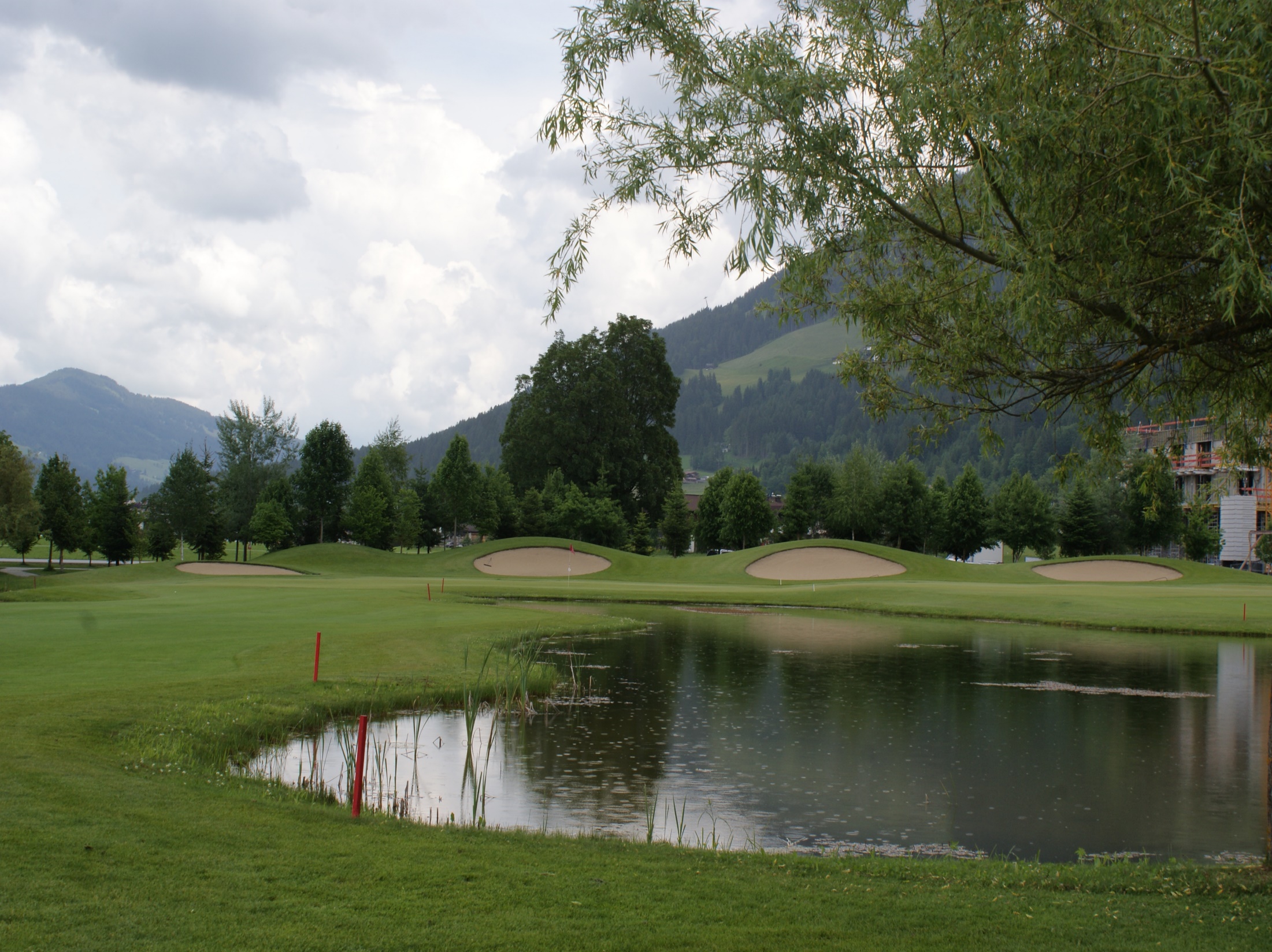 Mannschaftswertungen Netto 2021      1.PlatzGC. Kitzbüheler Alpen Westendorf
Mannschaftwertungen 2021Brutto
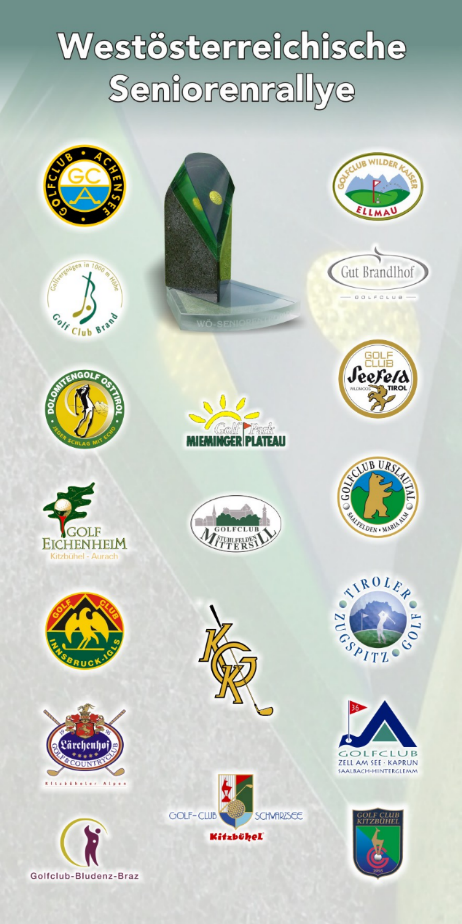 Mannschaftswertungen BRUTTO 2021
Mannschaftswertungen BRUTTO 2021
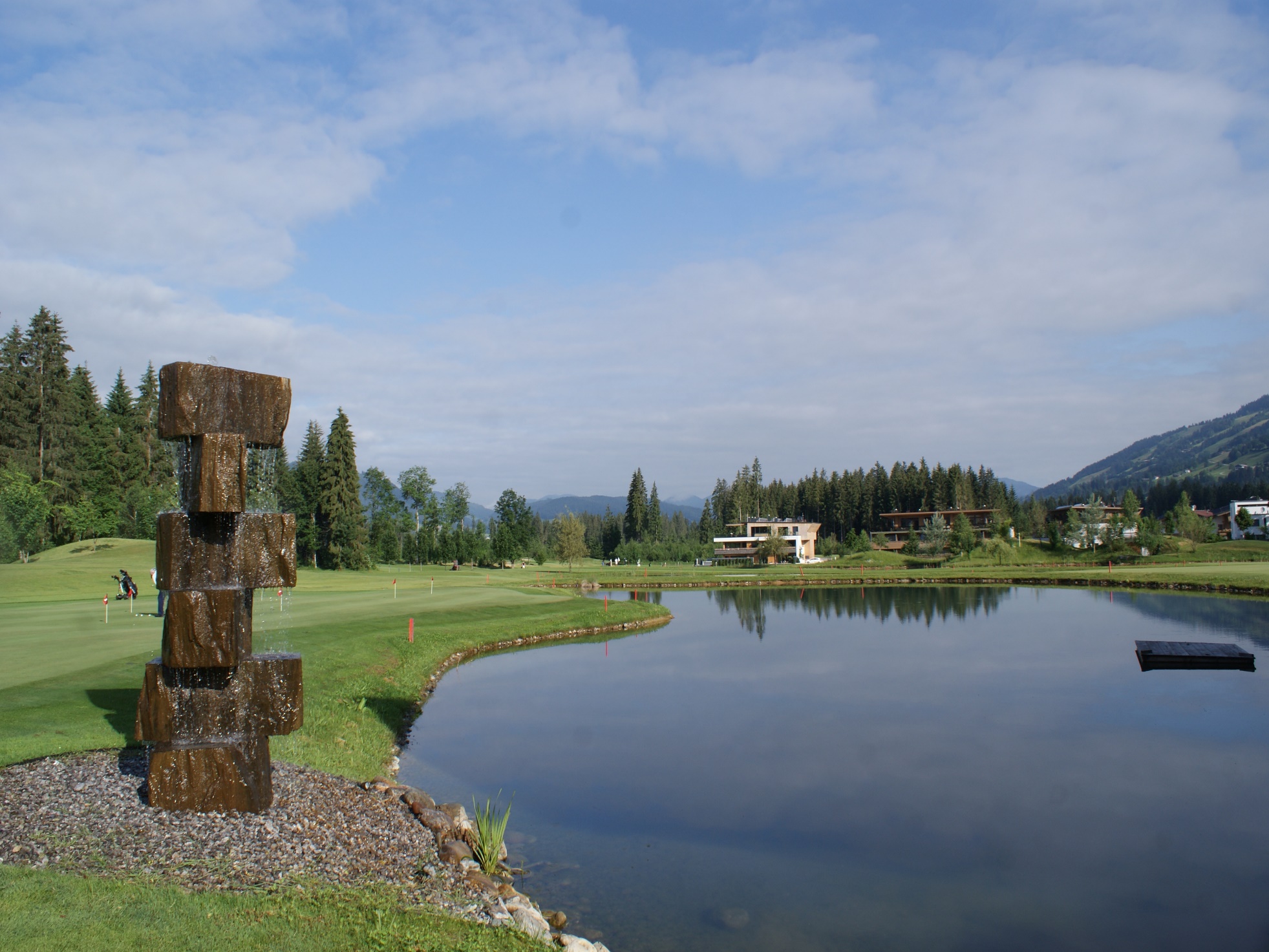 Mannschaftswertungen 2021  3. Brutto
GC. Kitzbüheler Alpen Westendorf.
Mannschaftswertungen 20212. Brutto
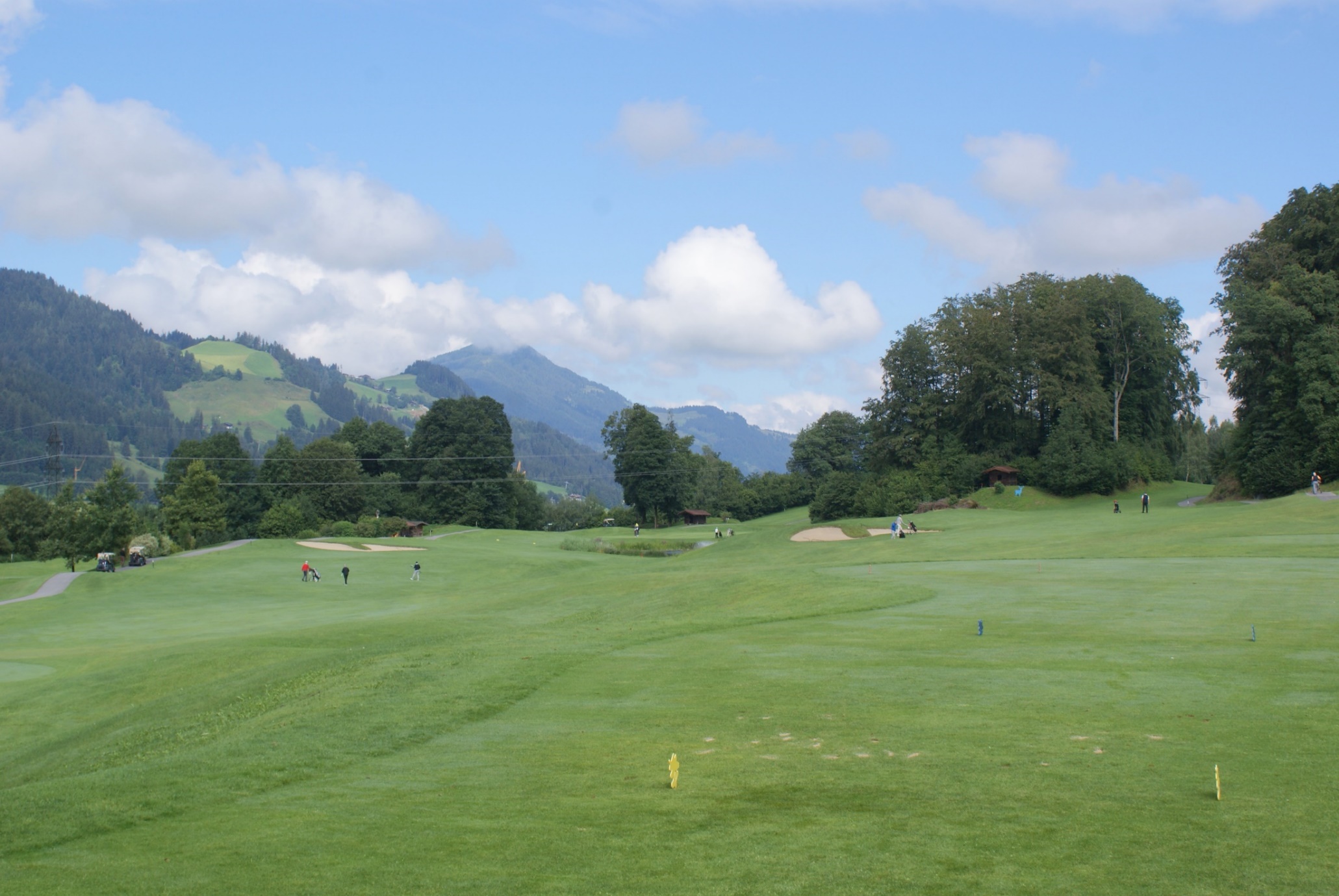 GC.Eichenheim Kitzbühel-Aurach
Mannschaftswertungen Bruttosieger 2021
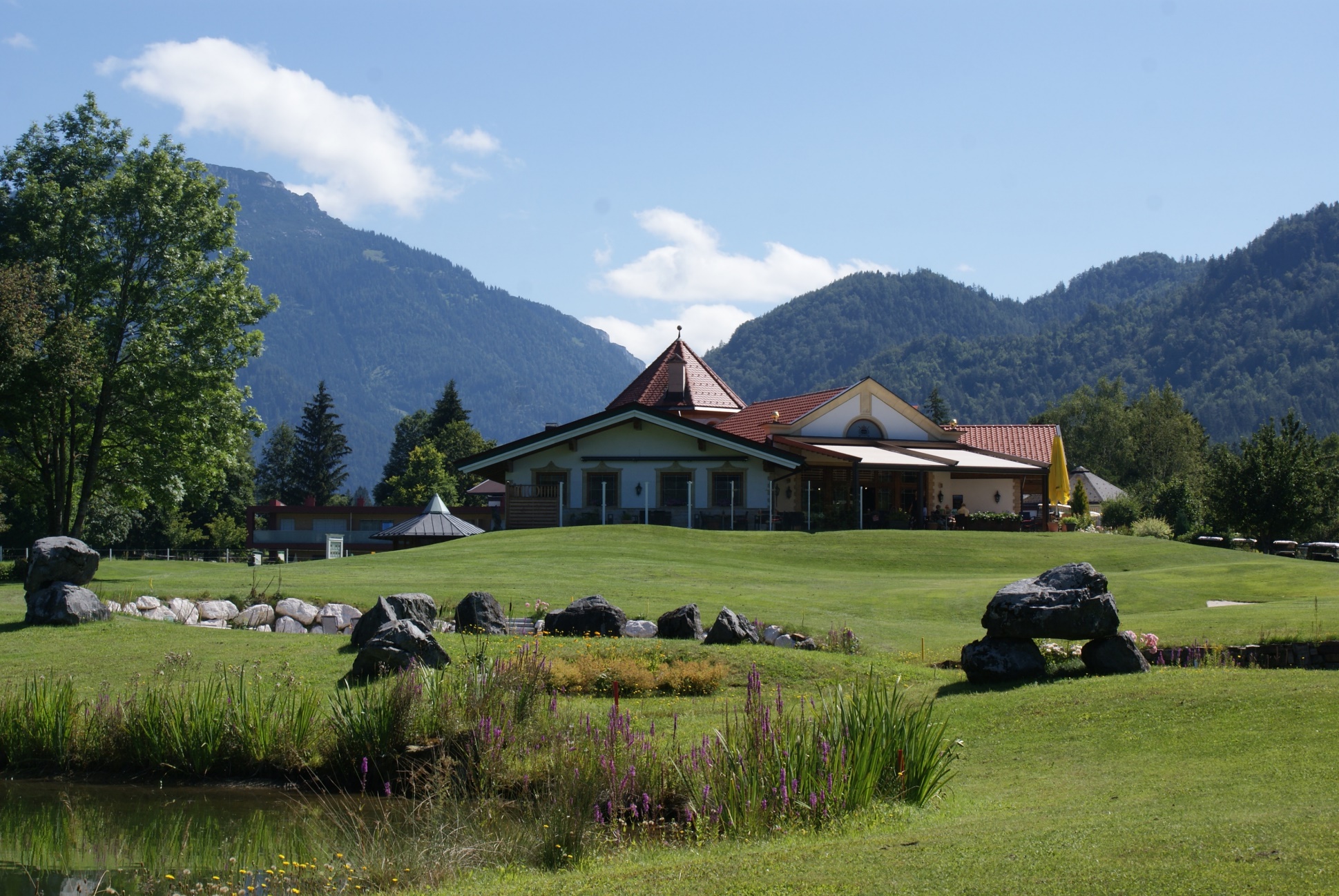 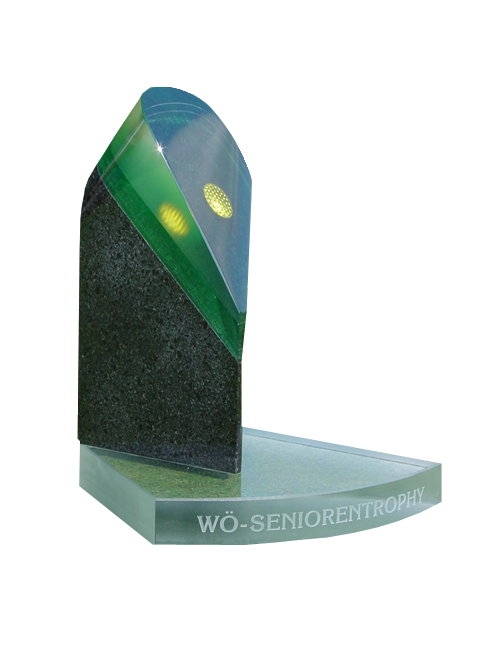 Golf- & Countryclub Lärchenhof
Wir, Horst und die zwei Peter  bedanken uns für euer Kommen und für das Mitmachen. 
Wir danken unseren Senior Captains und den vielen Helfern, die mitgeholfen haben die Rallye abzuwickeln. 
Wir bedanken uns bei allen Clubs, bei deren Vorständen und  Mitarbeitern in den 
Sekretariaten und bei den Greenkeepern. Sie alle haben einen guten Job und die Rallye zu einem Erlebnis für fast 1400 startende Senioren gemacht.
Wir bedanken uns bei den Frauen, für ihr Verständnis und Hilfsbereitschaft. Wir machen es ihnen nicht immer leicht.
Wir bedanken uns bei Rudi Pigneter für sein tolles Bild.
Wir danken allen Sponsoren, die uns mit Preisen unterstützt haben. 

Erlaubt mir bitte ganz zum Schluss ein paar Worte in eigener Sache. Seid Horst diese WOESR 1999 ins Leben gerufen hat, bin ich als Helfer mit dabei. Es ist daher Zeit gekommen, mich um einen Nachfolger um zu schauen. Ich darf Euch heute Anton, Toni LAUCHER                             als den Mann präsentieren, der meinen Part in der WOESR übernimmt.
Leider konnte Toni diesen heutigen Termin nicht war nehmen.
Das gilt in gleicher Weise für Peter Haid. Beide beauftragten mich, ihre Grüße und Glückwünsche zu übermitteln.
Liebe Golffreunde, ich danke für die Unterstützung und Freundschaft die ihr mir entgegen brachtest. Übertragt das bitte auch an Toni.
Euch Allen das Beste, Gesundheit und noch viele viele Jahre genussvolles Golfspiel.

Nun wünschen wir, Peter, Horst und Peter, Allen kommt gut über den Winter, 
bleibt gesund und freut Euch mit uns auf die WOESR 2022.
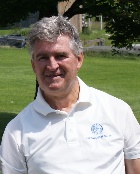 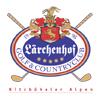 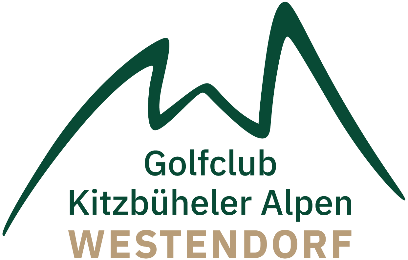 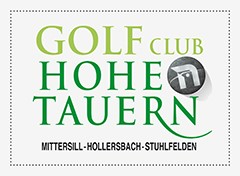 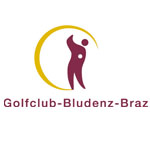 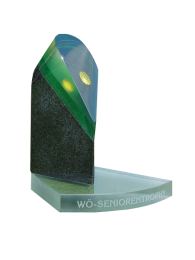 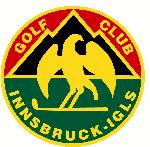 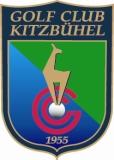 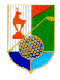 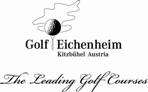 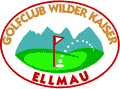 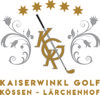 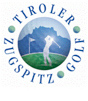 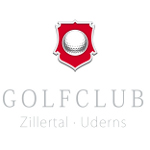 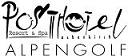 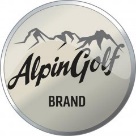 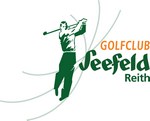 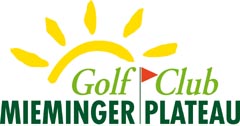 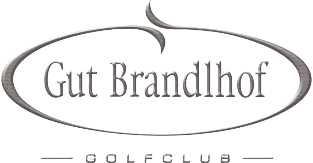 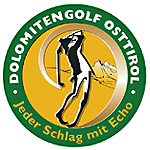 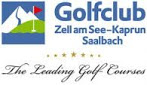 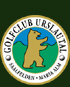 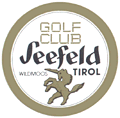 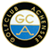 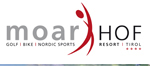